AGENDA ITEM NO. 4April 5, 2013
EXECUTIVE OFFICER’S REPORT
Personnel
Response to Prior Inquiries
Flood System Improvement Projects
Sacramento Area Flood Control Agency (SAFCA)
Sutter Butte Flood Control Agency (SBFCA)
Three Rivers Levee Improvement Authority (TRLIA)
West Sacramento  Area Flood Control Agency (WSAFCA)
Reclamation District 17 (RD 17)
Folsom Dam Modifications – Joint Federal Project 
Bridge Applications
Enforcement Report
2
QUESTIONS
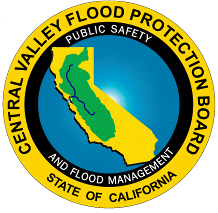 3